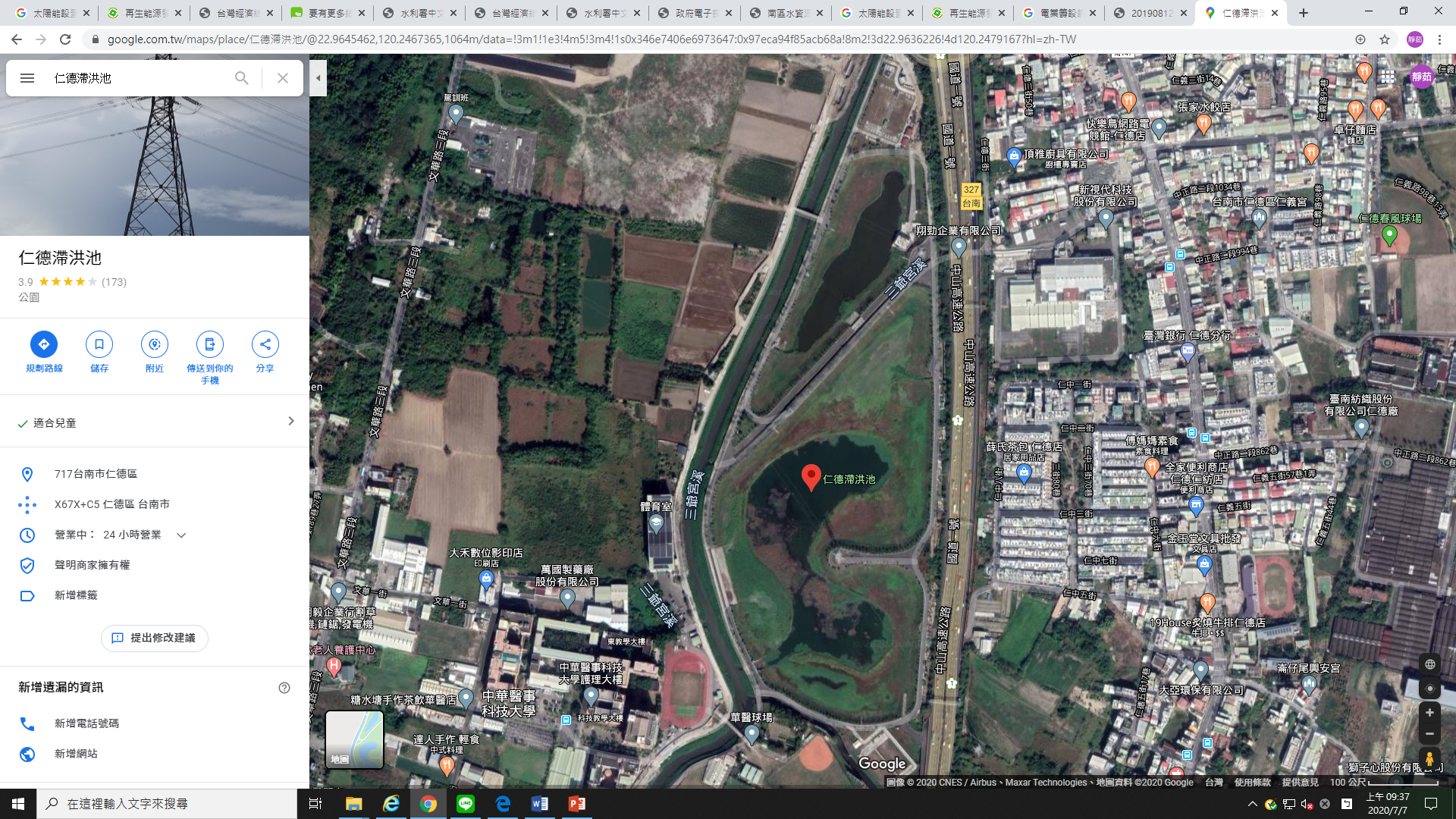 仁德滯洪池
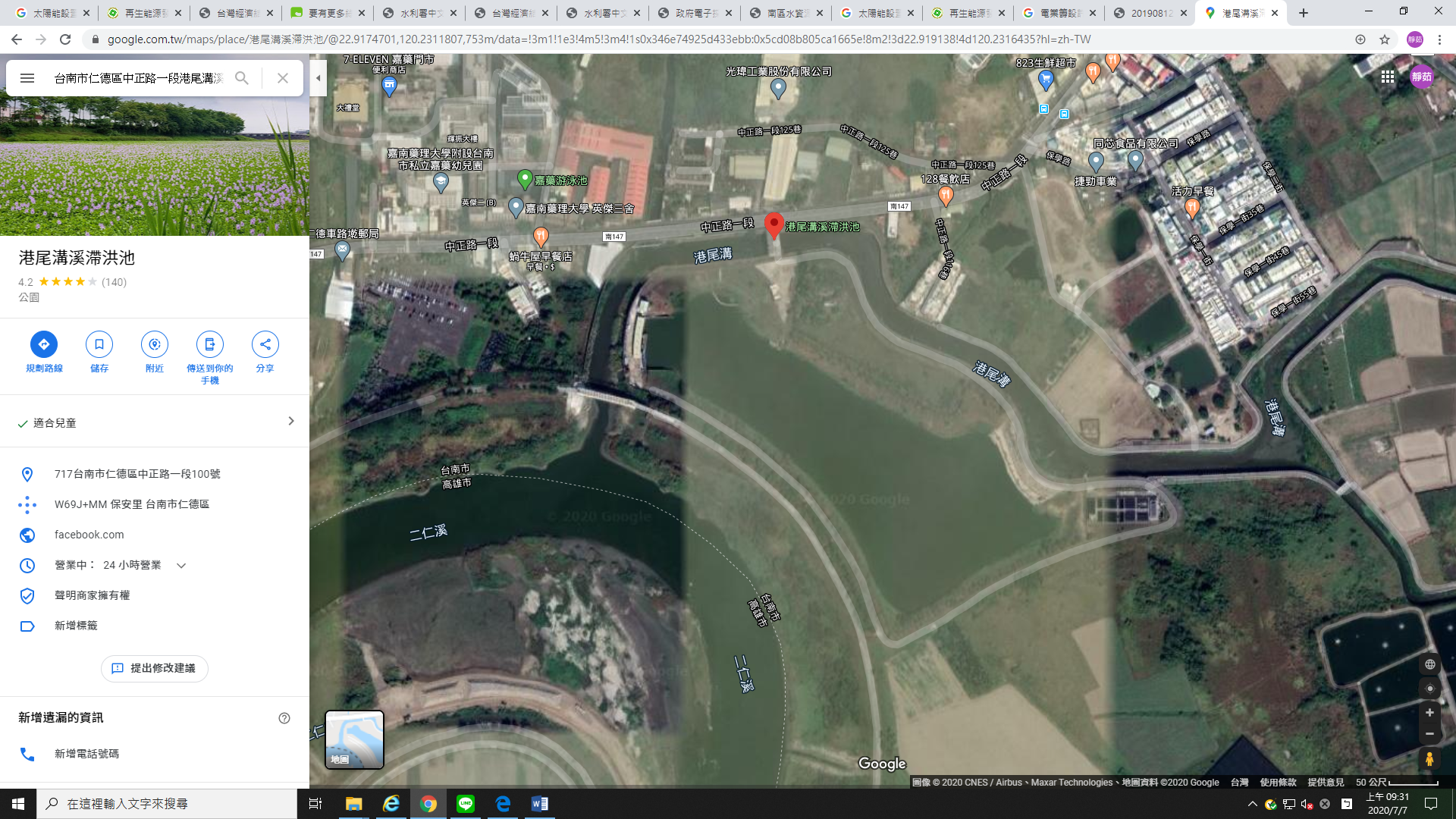 港尾溝溪滯洪池